UỶ BAN NHÂN DÂN HUYỆN LÝ SƠNTRƯỜNG THCS AN HẢI  
CHÀO MỪNG CÁC EM ĐẾN 
VỚI TIẾT HỌC HÔM NAY
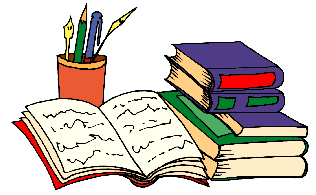 Gv:Lê Nguyên Thạch
Tổ :Toán- Tin- Nghệ Thuật
Năm học : 2024-2025
KHỞI ĐỘNG
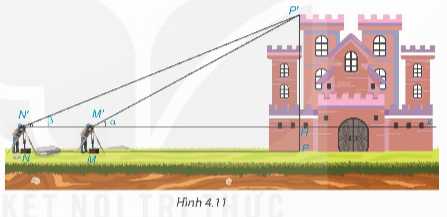 BÀI 12. MỘT SỐ HỆ THỨC GIỮA CẠNH, GÓC TRONG TAM GIÁC VUÔNG 
VÀ ỨNG DỤNG
Tailieugiaovien.edu.vn
NỘI DUNG BÀI HỌC
Hoạt động 1: Hệ thức giữa cạnh huyền và cạnh góc vuông
Hoạt động 2: Hệ thức giữa hai cạnh góc vuông
Hoạt động 3: Giải tam giác vuông
Daniel
Hannah
Isabel
Aaron
1. HỆ THỨC GIỮA CẠNH HUYỀN VÀ CẠNH GÓC VUÔNG
Tailieugiaovien.edu.vn
HOẠT ĐỘNG 1
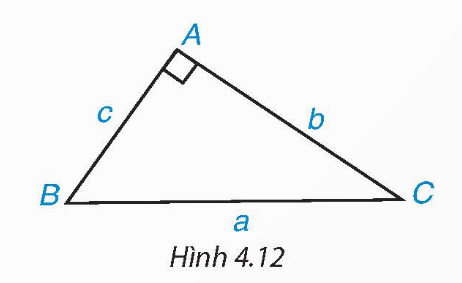 Định lí 1
Trong tam giác vuông, mỗi cạnh góc vuông bằng cạnh huyền nhân với sin góc đối hoặc nhân với côsin góc kề.
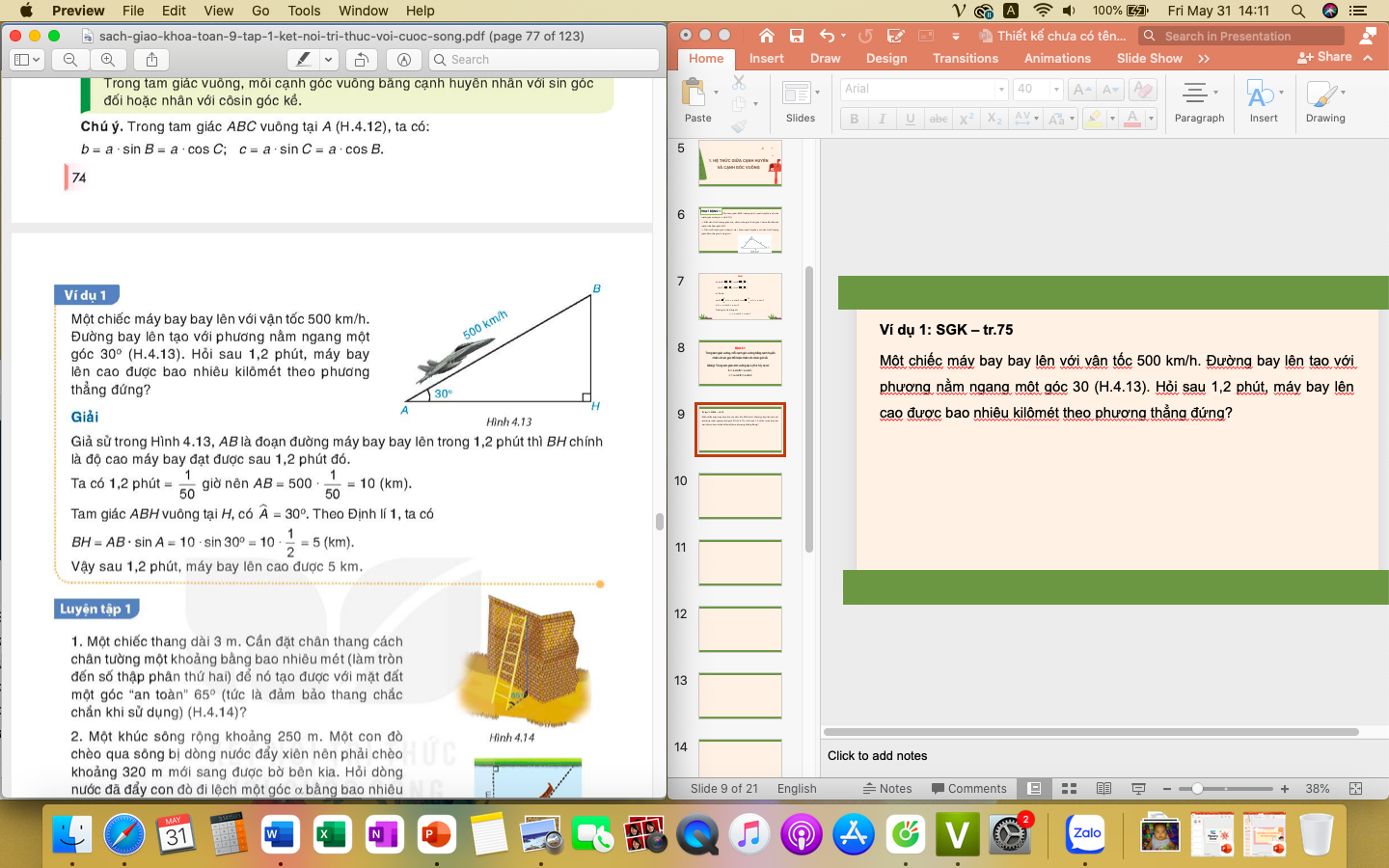 Luyện tập 1
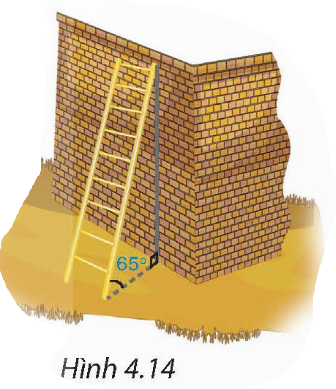 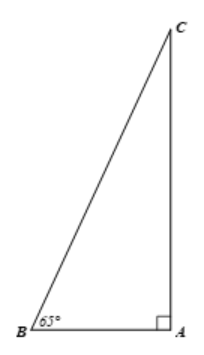 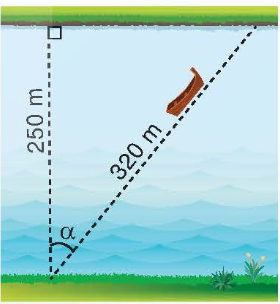 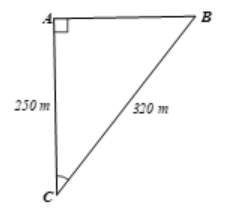 2. 
HỆ THỨC GIỮA HAI CẠNH GÓC VUÔNG
HOẠT ĐỘNG 2
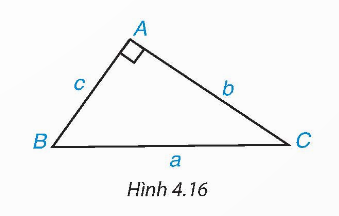 Giải
Định lí 2
Trong tam giác vuông, mỗi cạnh góc vuông bằng cạnh góc vuông kia nhân với tang góc đối hoặc nhân với côtang góc kề.
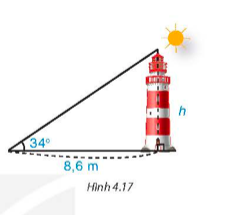 Luyện tập 2
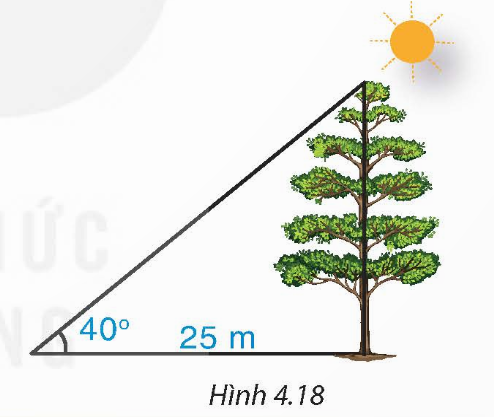 3. 
GIẢI TAM GIÁC VUÔNG
Aaron
Ví dụ 3: SGK – tr.76
Cho tam giác vuông ABC với các cạnh góc vuông AB = 5, AC = 8 (H.4.19). Hãy tính cạnh BC (làm tròn đến chữ số thập phân thứ nhất) và các góc B, C (làm tròn đến độ).
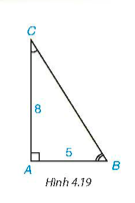 Luyện tập 3
Cho tam giác vuông ABC với cạnh góc vuông AB = 4, cạnh huyền BC = 8. Tính cạnh AC (làm tròn đến chữ số thập phân thứ ba).
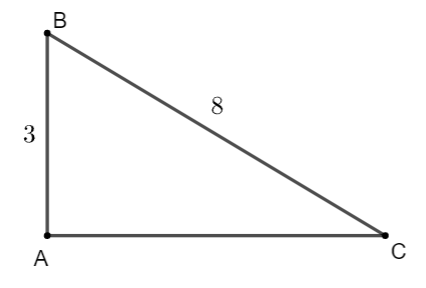 Ví dụ 4: SGK – tr.77
Cho tam giác vuông ABC vuông tại A có AB = 3, = 42 (H.4.20). Tính góc C và các cạnh AC, BC (làm tròn đến chữ số thập phân thứ ba).
Giải
Xét ABC vuông tại A.
Ta có: C = 90 – B = 90 – 42 = 48;
AC = AB . tanB = 3 . Tan42 2,701.
Theo định nghĩa các tỉ số lượng giác của góc nhọn, ta có:
cos B =  , suy ra BC = = 4,037
Chú ý: Trong một tam giác vuông, nếu cho biết trước hai cạnh (hoặc một góc nhọn và một cạnh) thì ta sẽ tìm được tất cả các cạnh và các góc còn lại của tam giác vuông đó. Bài toán này gọi là bài toán Giải tam giác vuông.
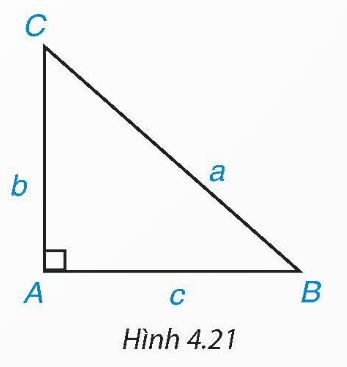 Luyện tập 4
Giải tam giác ABC vuông tại A, biết BC = 9, C = 53
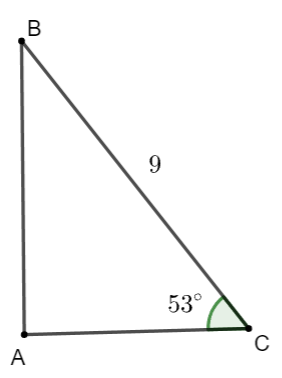 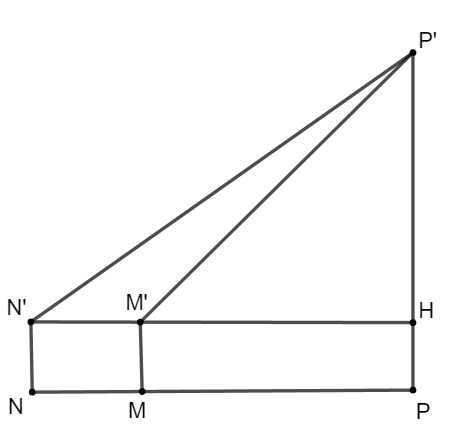 LUYỆN TẬP
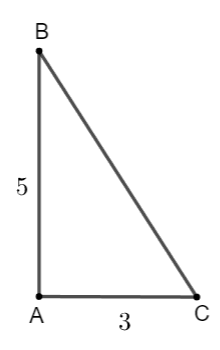 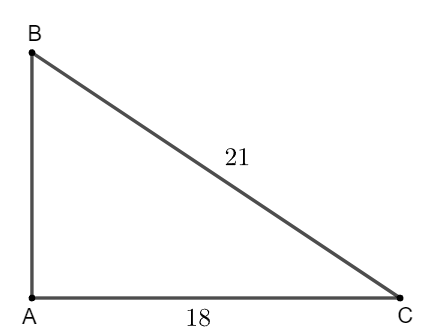 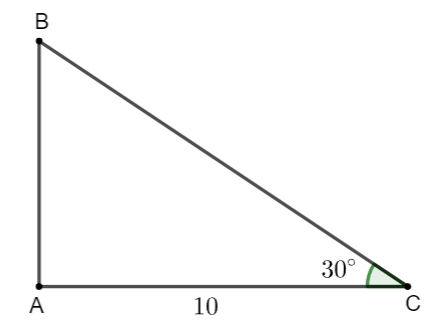 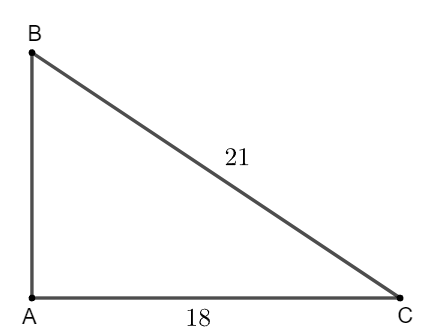 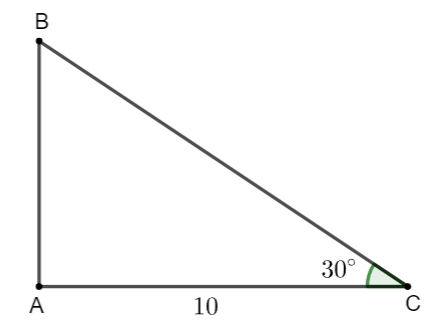 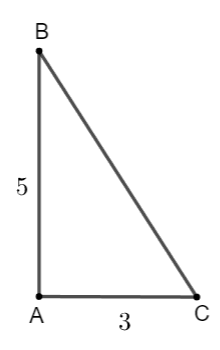 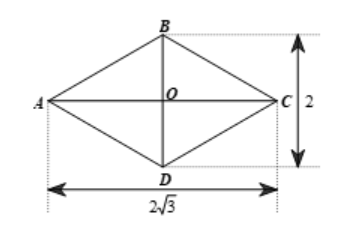 4.12. Cho hình thang ABCD (AD // BC) có AD = 16 cm, BC = 4 cm và 
A = B = ACD = 90. 
a) Kẻ đường cao CE của tam giác ACD. Chứng minh ADC = ACE. Tính sin của các góc ADC, ACE và suy ra AC2 = AE . AD. Từ đó tính AC.
b) Tính góc D của hình thang.
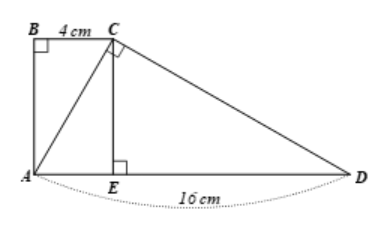 VẬN DỤNG
4.9. Tính góc nghiêng a của thùng xe chở rác trong Hình 4.22.
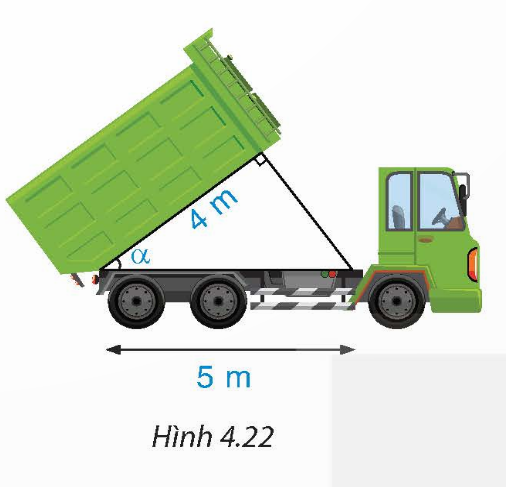 4.10. Tính góc nghiêng a và chiều rộng AB của mái nhà kho trong Hình 4.23.
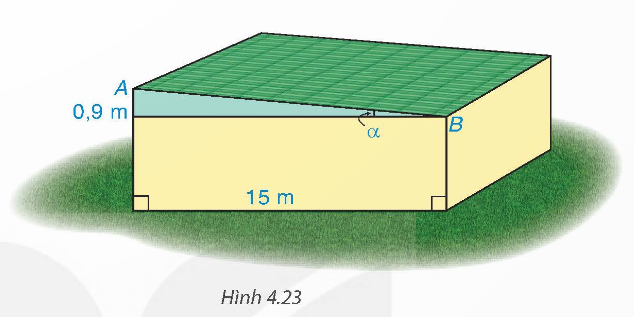 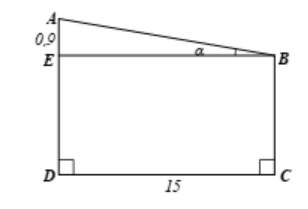 4.13. Một người đứng tại điểm A, cách gương phẳng đặt nằm trên mặt đất tại điểm B là 1,2 m, nhìn thấy hình phản chiếu qua gương B của ngọn cây (cây có gốc ở tại điểm C cách B là 4,8 m , B nằm giữa A và C). Biết khoảng cách từ mặt đất đến mắt người đó là 1,65 m. Tính chiều cao của cây (H.2.24).
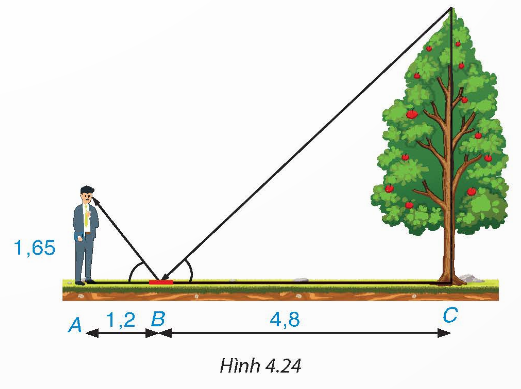 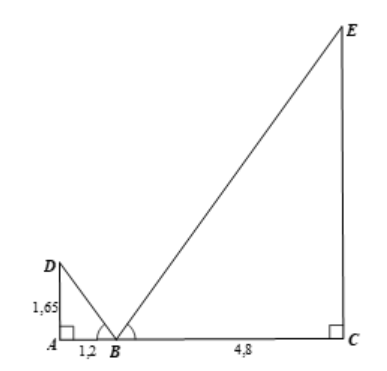 HƯỚNG DẪN VỀ NHÀ
Ghi nhớ kiến thức trong bài.
Hoàn thành bài tập trong SBT.
Chuẩn bị bài sau “Luyện tập chung”.